KDFWR PRIVATE LANDS PROGRAM
Restructured in 2020
Restructure
Private Lands Biologist
Regional Biologist
Farm Bill Biologist
Private Lands Biologist
Things that happened in reconstruction
Establish a Private lands coordinator
Hire Private Lands Biologist
Regional Biologist cover more counties
New Regional Biologist Duties
Animal Damage 
Research projects on WMA
CWD
Survevy’s
New Private Lands Biologist Duties
Give private land owners Technical Guidance
Work with Farm Bill programs to implement practices
Work with NRCS on contract Wildlife related practices
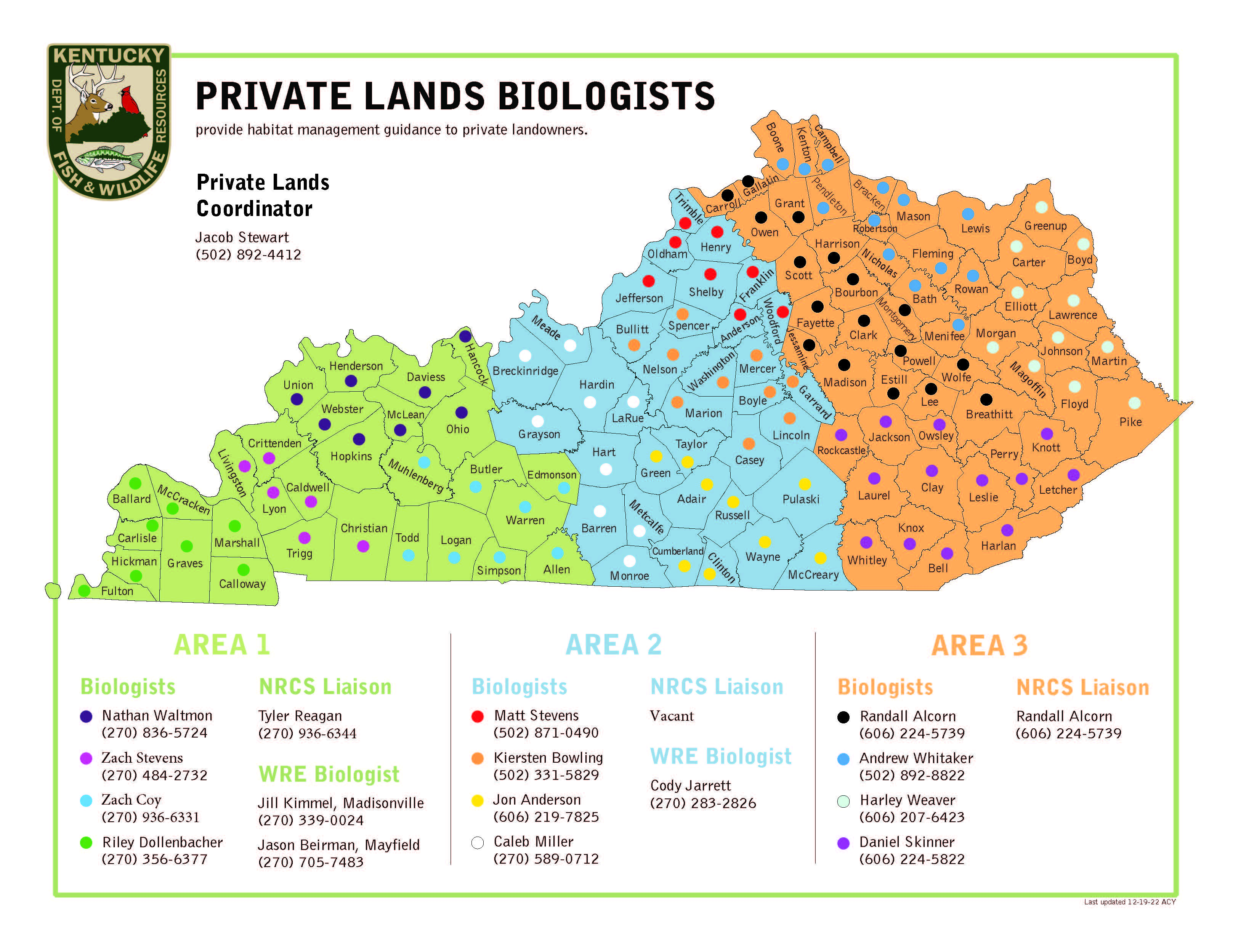 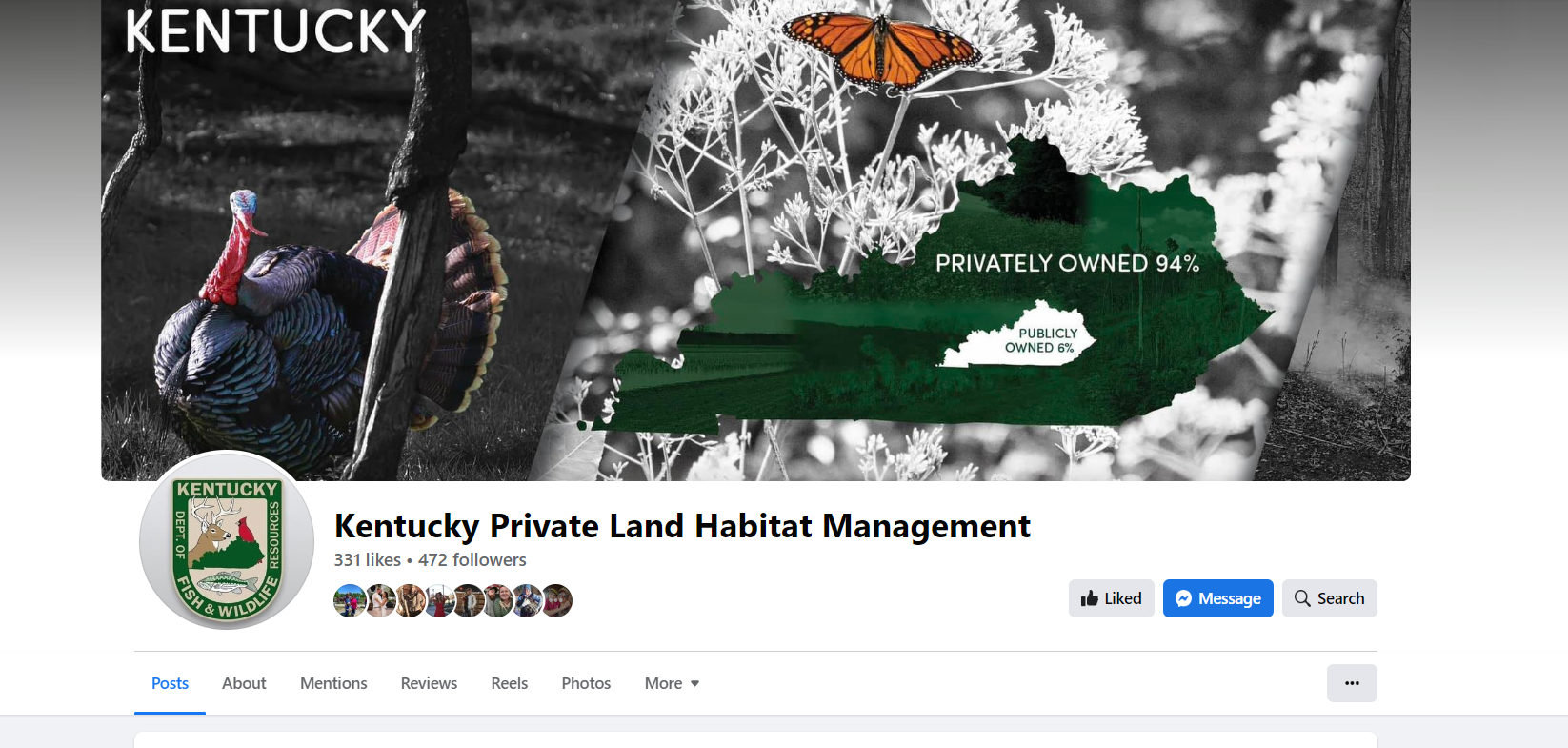 How can KDFWR Private lands staff help Conservation Districts?
Guidance on wildlife practices for landowners
Field Days
Help Districts with guidance on Local Cost-Share